Федеральное государственное бюджетное образовательное учреждение высшего образования «Красноярский государственный медицинский университет имени профессора В.Ф. Войно-Ясенецкого» Кафедра лучевой диагностики ИПО
Рентген грудной клетки - базовая            интерпретация часть 4
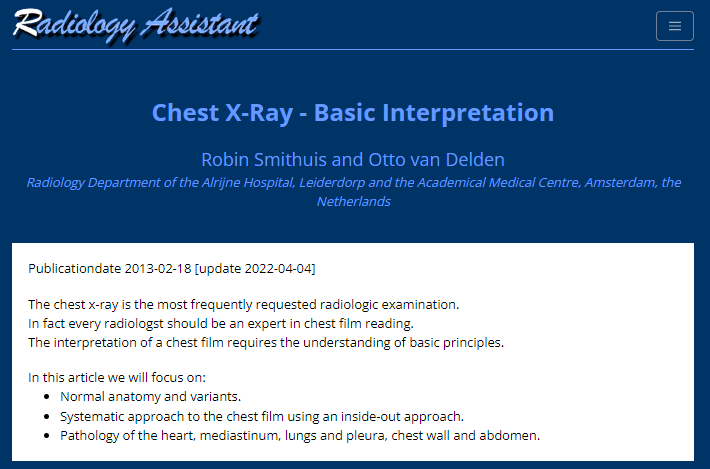 Работу выполнила ординатор 2-го года,  специальности «Рентгенология»
Шайхразеева А.Р.
Красноярск, 2023 г.
Легочные артерии и вены
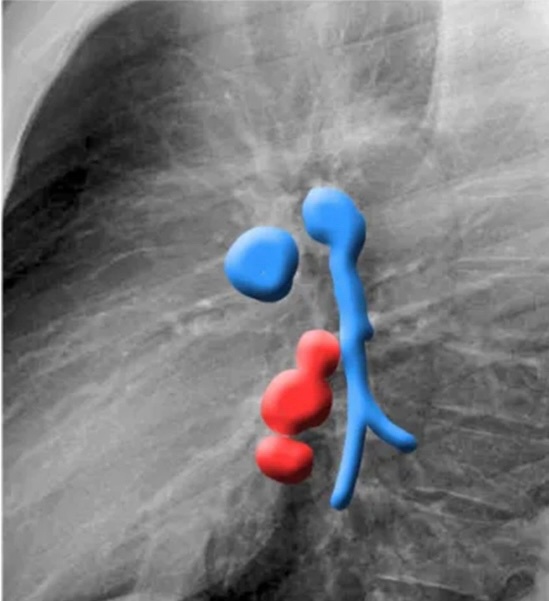 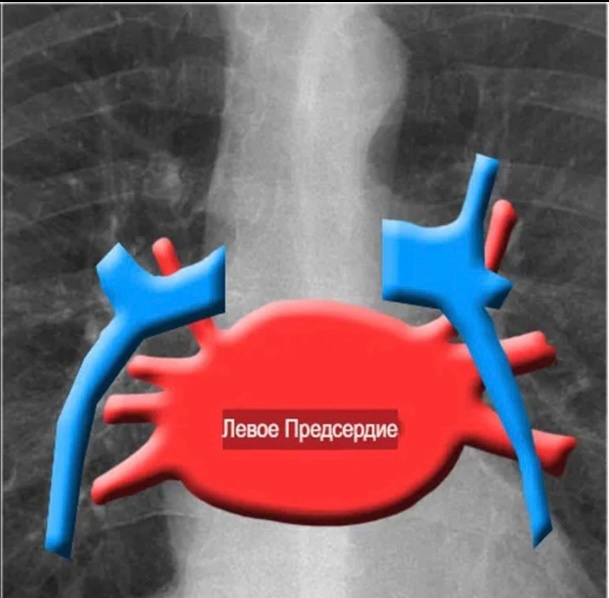 Правая легочная артерия 
-Длиннее и крупнее левой легочной   артерии 
-Проходит позади восходящего отдела аорты, вышей полой вены и справа от верхней легочной вены
Левая легочная артерия 
-Короче и меньше правой легочной артерии
-Проходит позади правой легочной артерии
-Проходит выше левого главного бронха
Легочные артерии и вены
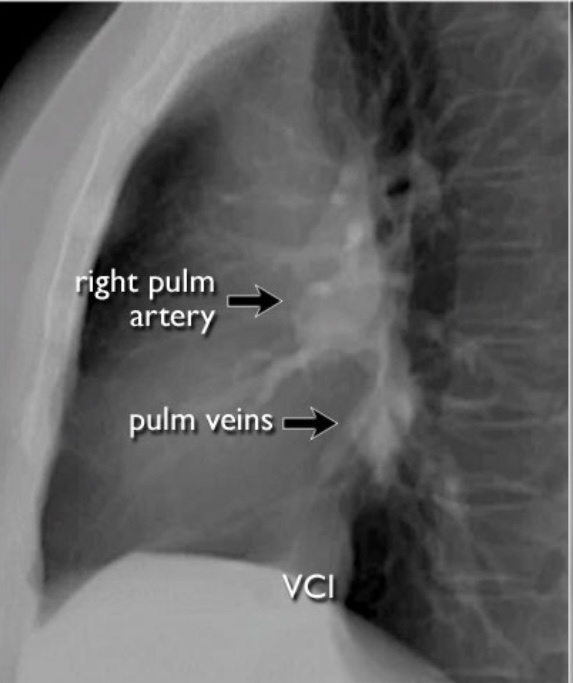 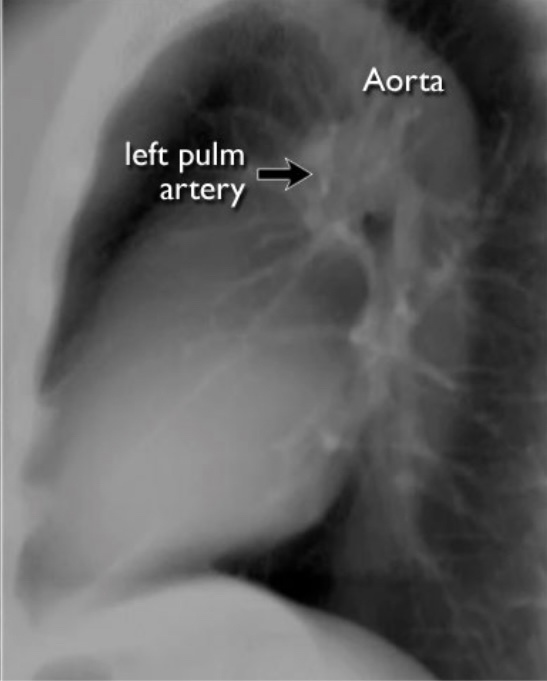 Правая легочная артерия и легочные вены
Левая легочная артерия
Легочные артерии и вены иногда хорошо визуализируются в боковой проекции, не путать с лимфаденопатией!
[Speaker Notes: VCI-Нижняя полая вена]
Симптом «little fingers»
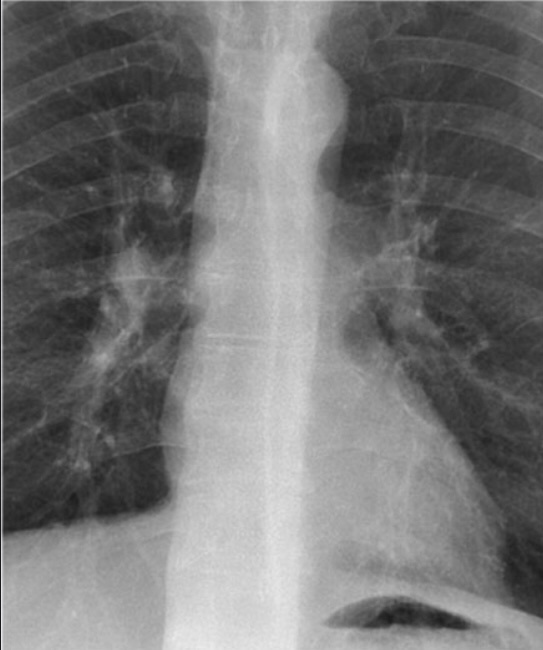 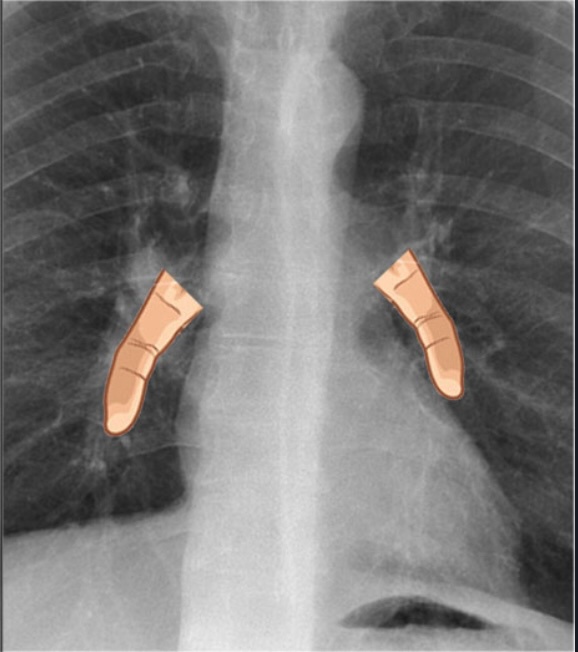 Корни легких в данной статье  описываются как симптом  «little fingers» 
С правой стороны «little fingers» будет визуализироваться в 94% а, слева в 62%
[Speaker Notes: Правая легочная артерия]
Ателектаз нижней доли правого легкогоклинический случай № 1
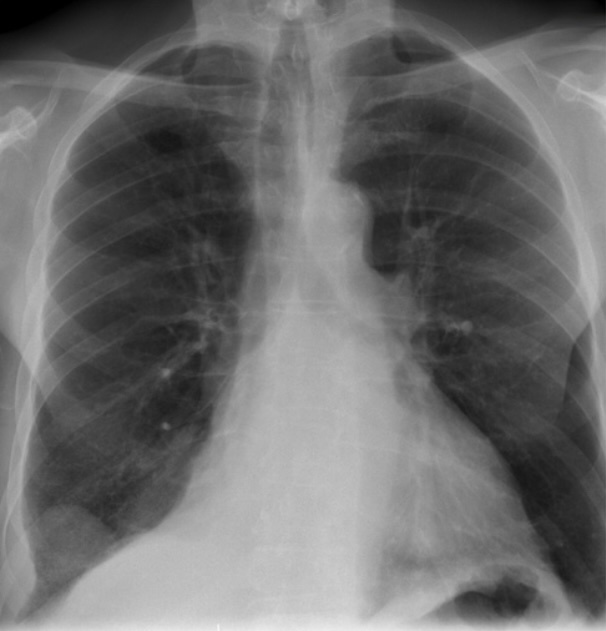 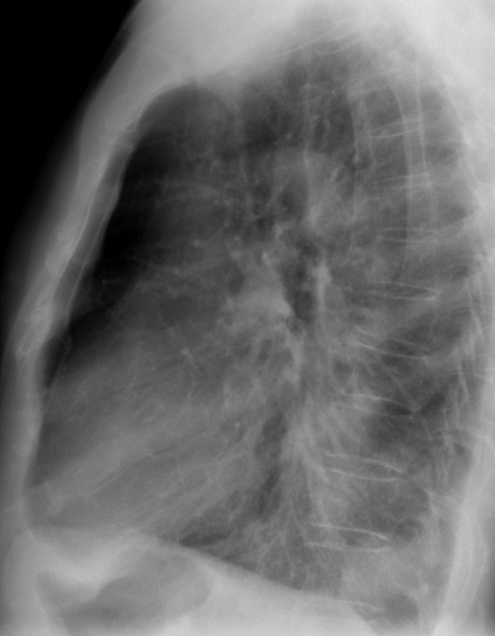 На рентгенограммах ОГК в прямой и боковой проекциях визуализируется уплотнение легочной ткани в S9,S10
В правом кардио-диафрагмальном синусе определяется гомогенное затемнение, сливающееся с правыми отделами сердца
В правом реберно-диафрагмальном синусе снижение прозрачности с выпуклыми четкими контурами
Ателектаз нижней доли правого легкогоклинический случай № 1(продолжение)
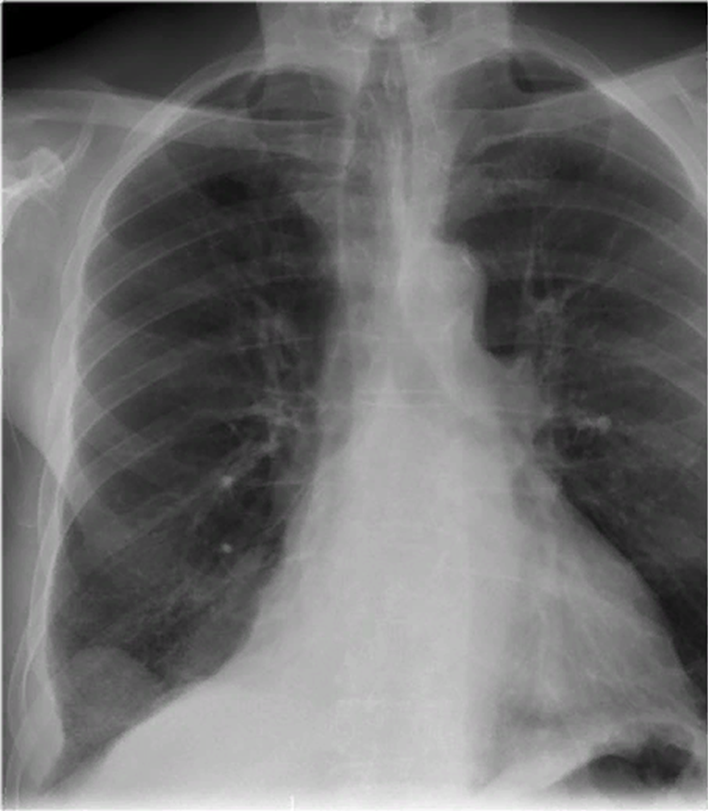 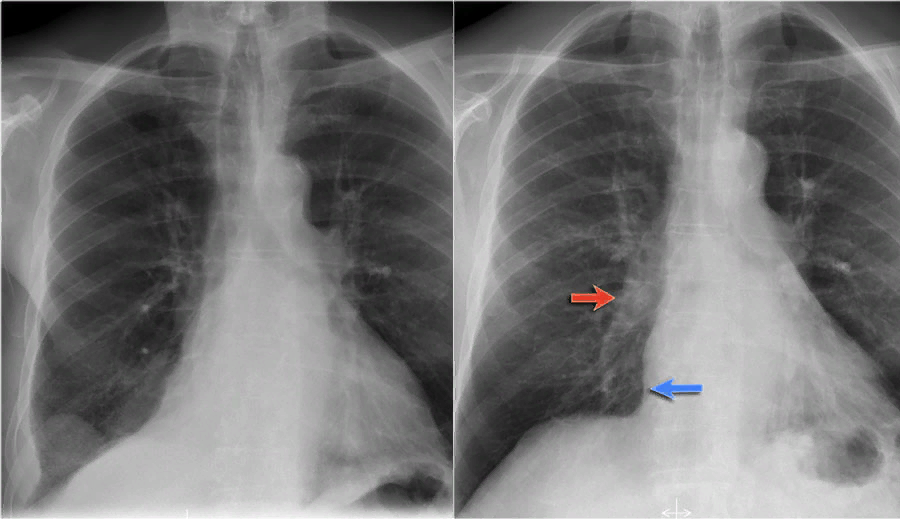 При динамическом наблюдении обращает на себя внимание восстановление структуры правого корня (красная стрелка) 
 Отчетливо прослеживается правый контур сердца (синяя стрелка)
Синдром расширения корней лёгких
Одностороннее
Лимфома 
Туберкулез
Метастазы рака щитовидной железы
Метастазы ЗНО головы и шеи
Аневризма/стеноз легочной артерии
Двустороннее
Саркоидоз
Силикоз
ХОБЛ
Заболевания митрального  клапана
Аортокоронарное шунтирование 
Рецидивирующая эмболия легочной артерии
Легочная артериальная гипертензия
Рентгенологические признаки саркоидоза
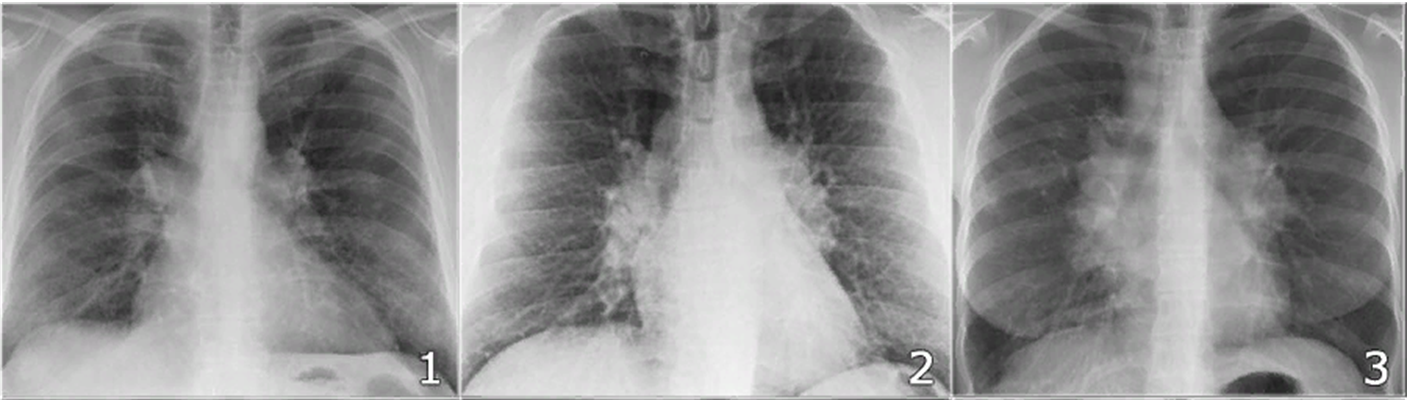 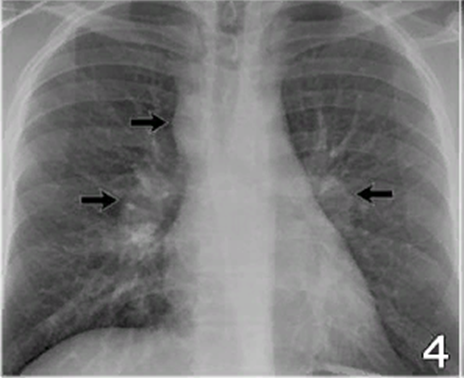 Увеличение внутригрудных лимфатических узлов                         (обычно двустороннее)
Увеличение и расширение корней легких
Увеличенные лимфоузлы имеют четкие полициклические очертания и однородную структуру
Рентгенологические варианты саркоидоза
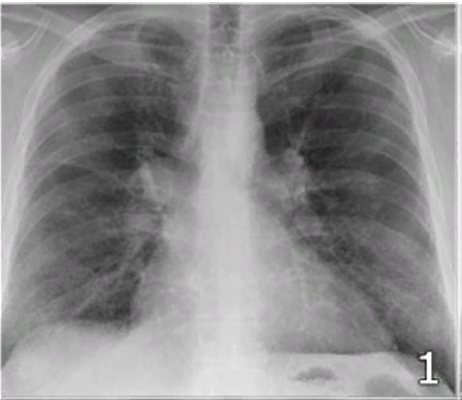 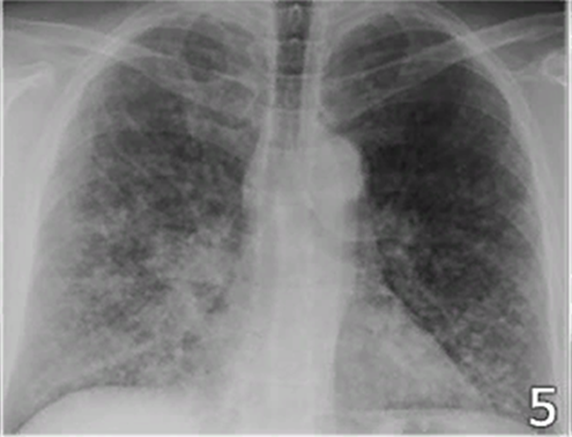 Лимфаденопатия;
визуализируются участки неоднородного снижения пневматизации низкой и средней интенсивности
По всем легочным полям преимущечтвенно в средних и нижних отделах определяются множественные очаговые тени, корни лёгких не расширены
Рентгенологические варианты саркоидоза
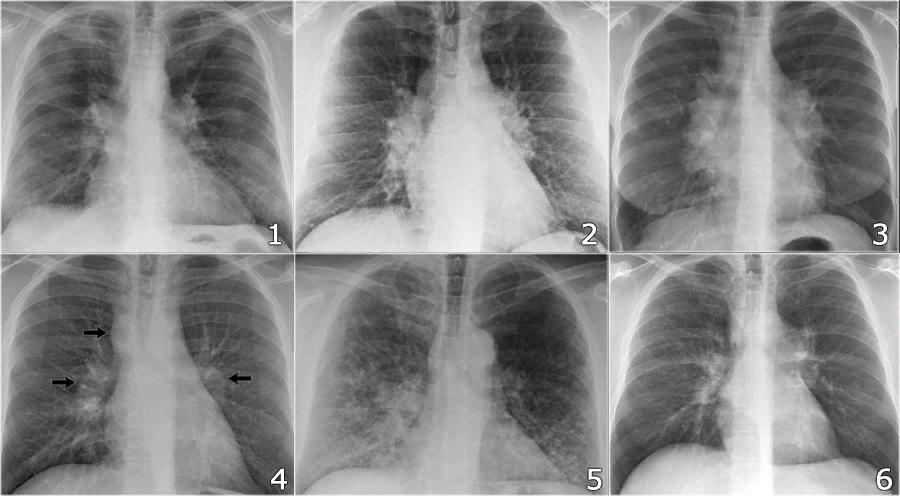 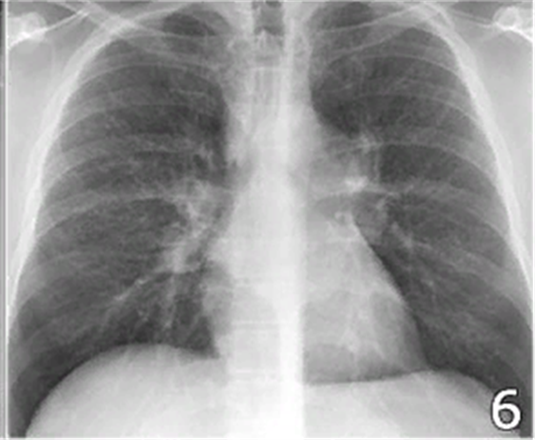 Симметричная двусторонняя лимфаденопатия корней легких
Увеличение внутригрудных и  паратрахеальных ЛУ
Отделы средостения
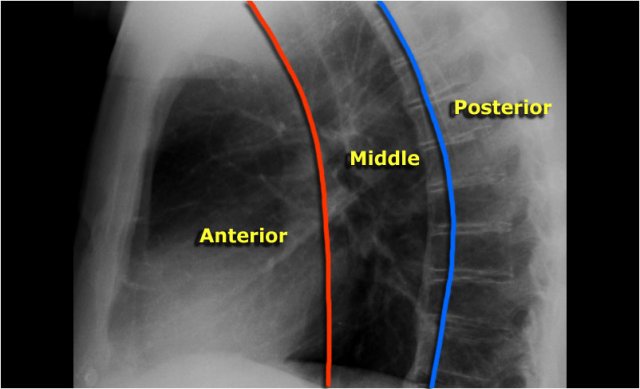 При рентгенологическом исследовании  возникает необходимость установить  более  точную локализацию патологического образования
 В этих случаях средостение можно разделить на передний, средний и задний отделы
Образования в средостении
Линии средостения
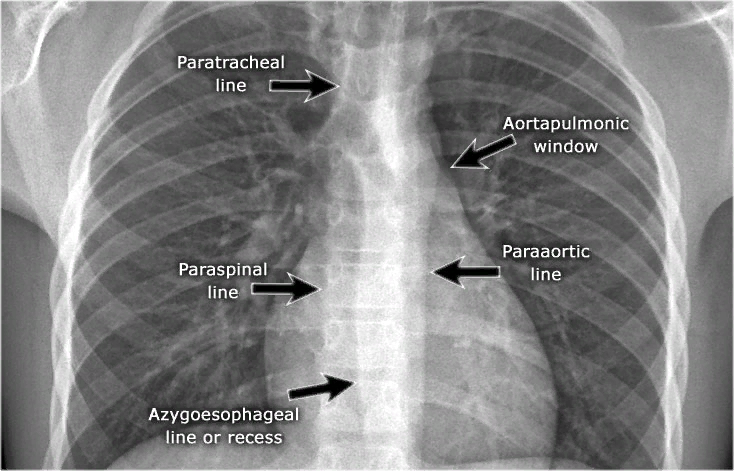 «Линии» средостения представляют собой границы раздела между мягкими тканями средостенных структур и легкими
При смещение этих «линий» можно выявить патологические изменения  средостения
Азигоэзофагеальная линия
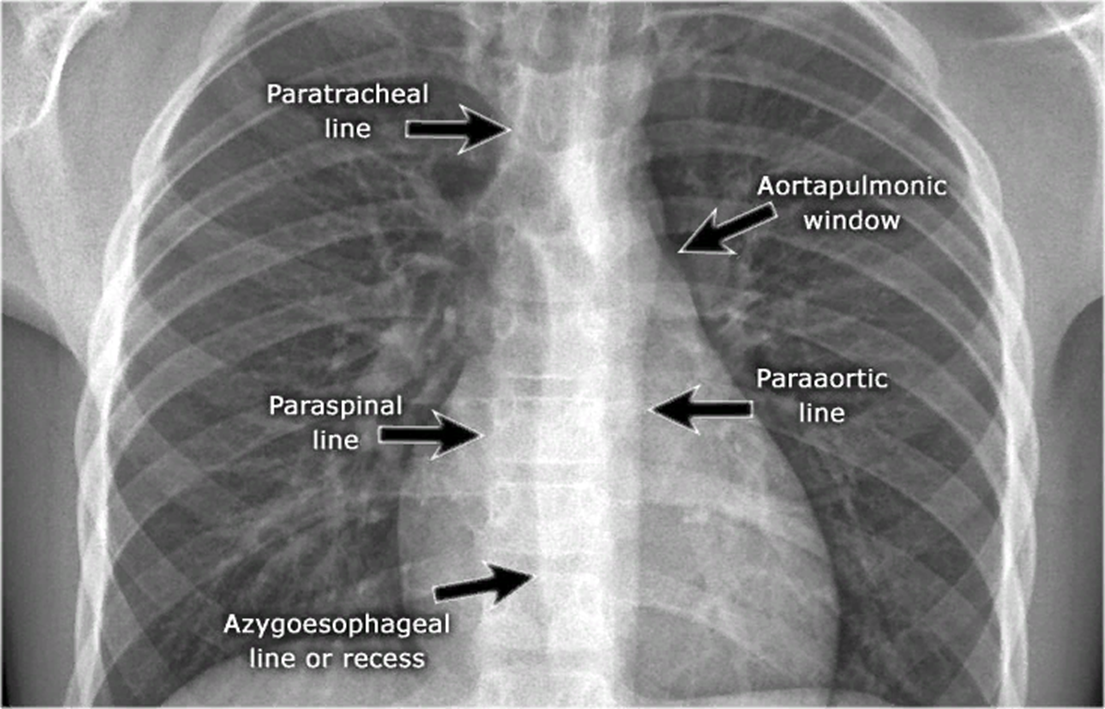 Причины смещения азигоэзофагеальной линии
Грыжа ПОД
Заболевания пищевода 
Увеличение левого предсердия 
Поражения внутригрудных 
    лимфатических узлов
Грыжа пищеводного отверстия диафрагмы
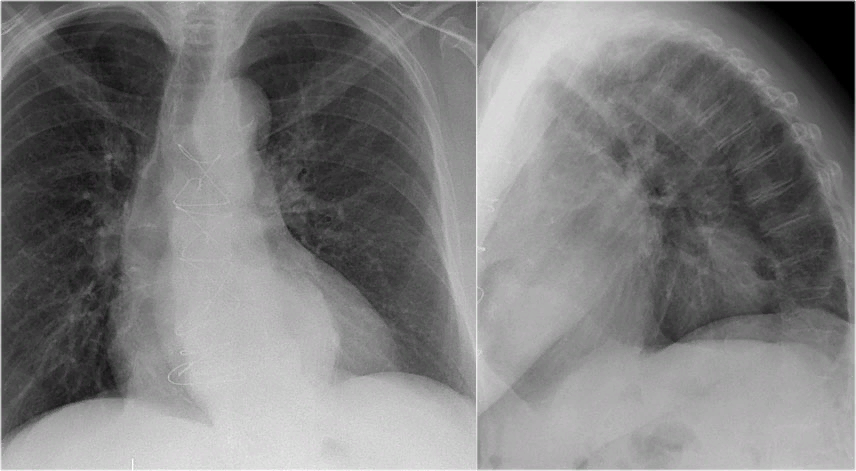 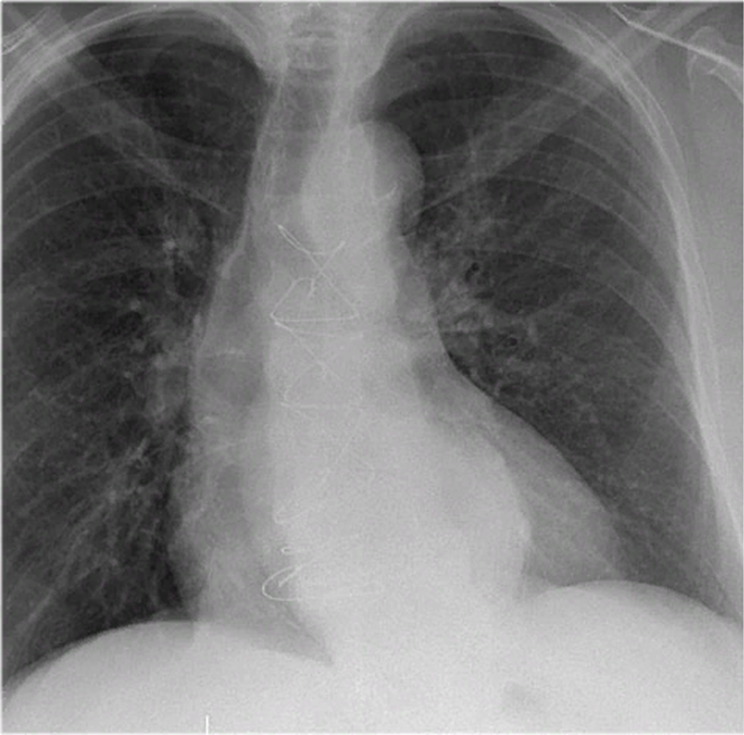 На Рентгенограммах ОГК в прямой и боковой проекциях 
в S9 визуализируется округлая тень, с четкими контурами с признаками наличия в нем воздуха , так же определяется  смещение азигоэзофагеальной линии
Рентгенограммы ОГК в прямой и боковой проекции: Лимфома Ходжкина, клинический случай №2
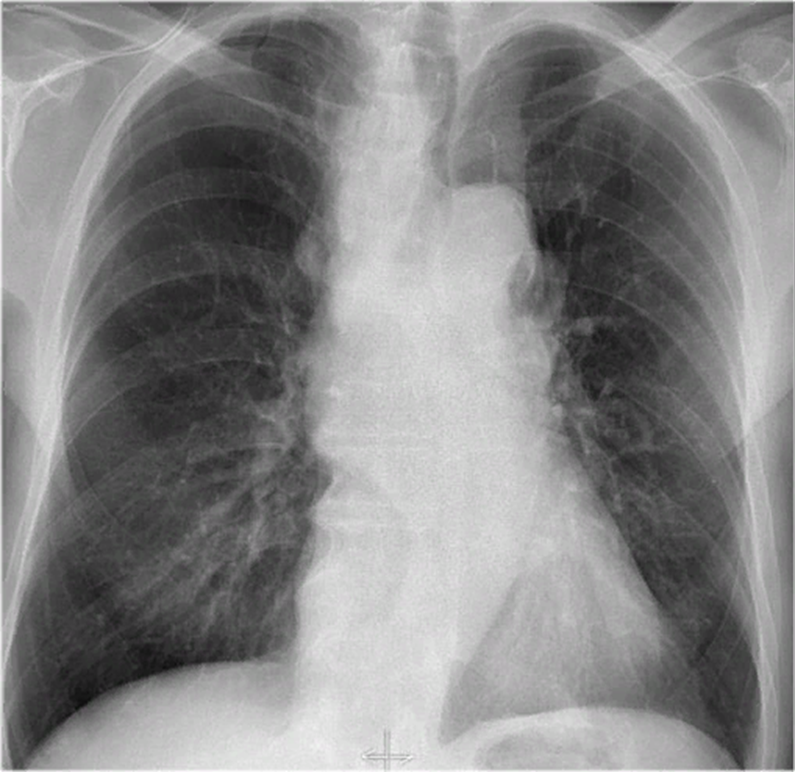 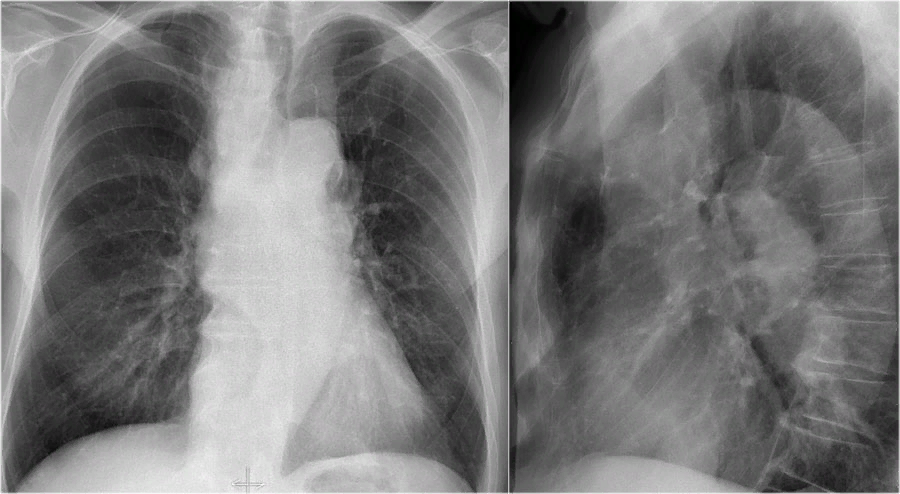 Смещение верхней части азигоэзофагеальной линии вследствие массивной бифуркационной лимфаденопатии 
Справа от трахеи расположены увеличенные трахеобронхиальные и паратрахеальные лимфатические узлы, смещающие правую паратрахеальную линию
Лимфома Ходжкина клинический случай №2 (продолжение)
ПЭТ-КТ: интенсивное накопление радиофармпрепарата  происходит в лимфоузлах средостения, так же определяется накопление РФП  шейными лимфоузлами 
Это имеет важное значение поскольку в данном случае возможно  проведение биопсии
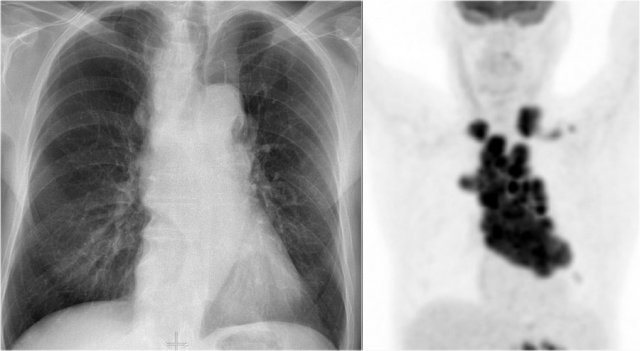 Лимфома Ходжкина  КТ- ОГК , УЗИ в В-режиме 
клинический случай №2 (продолжение)
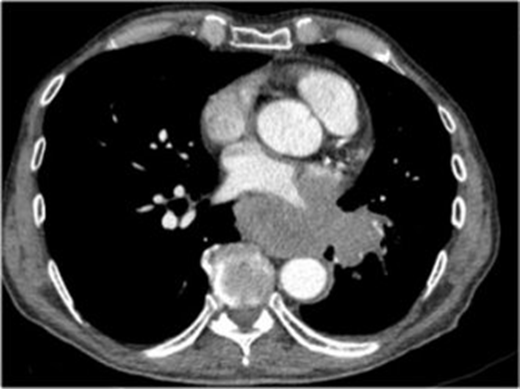 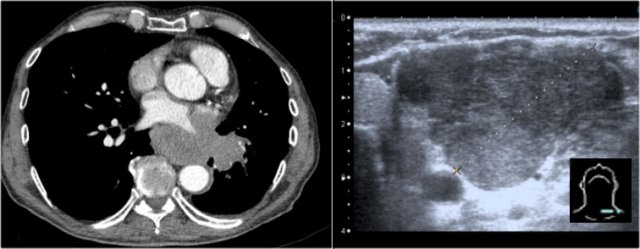 Мягкотканное окно с контрастным усилением  аксиальная плоскость, увеличенные лимфатические узлы сдавливают левое предсердие
визуализируется лимфатический узел IV уровня гипоэхогенной структуры без дифференцировки с неровными контурами
Рентгенограмма ОГК в прямой проекции:               ахалазия пищевода, клинический случай № 3
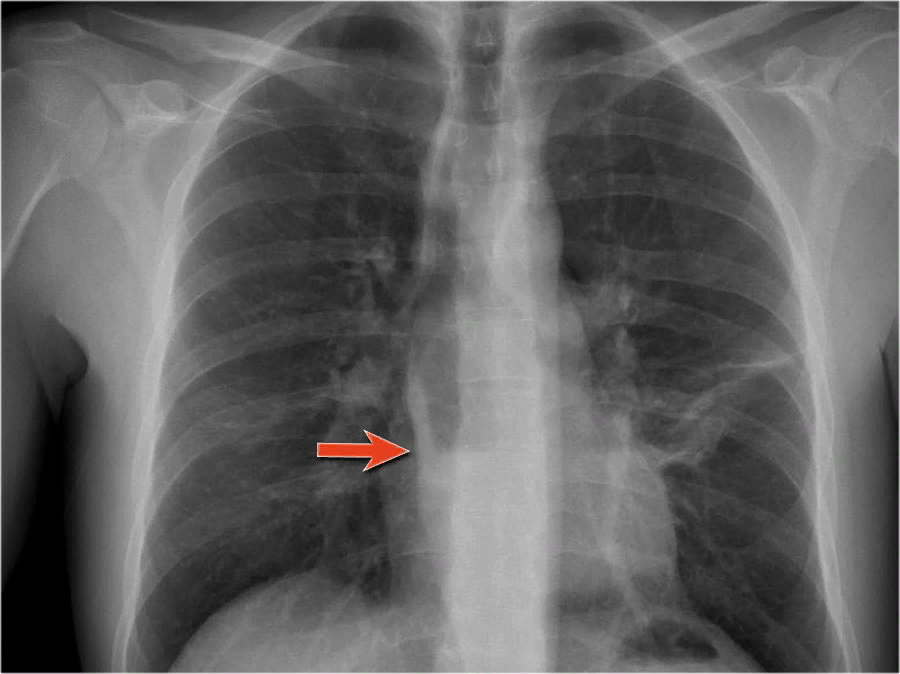 Определяется смещение азигоэзофагеальной линии
Визуализируется воздушный столб ниже бифуркации с уровнем жидкости 
Слева в среднем легочном поле признаки перенесенной пневмонии (подчеркнутая междолевая плевра )
Ахалазия пищевода  осложнённая аспирационной пневмонией; клинический случай № 3 (продолжение)
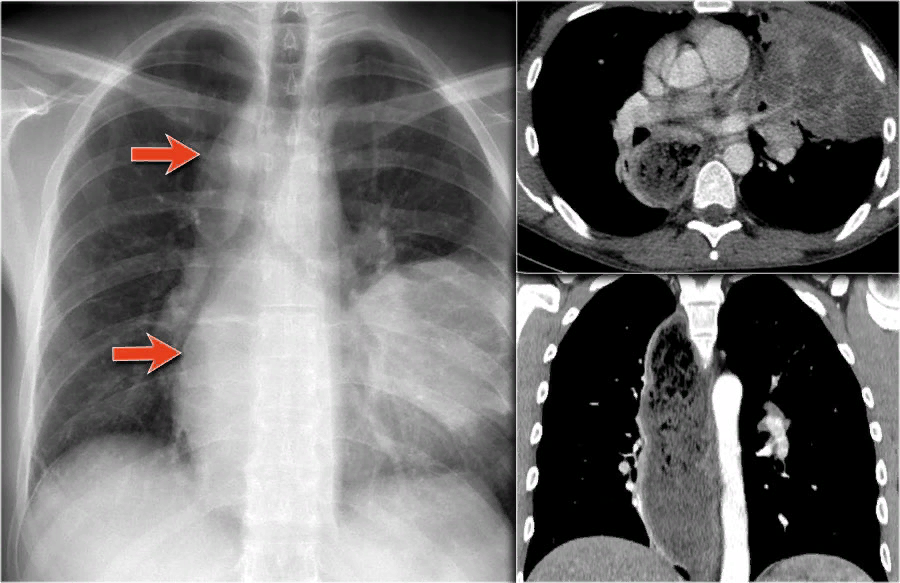 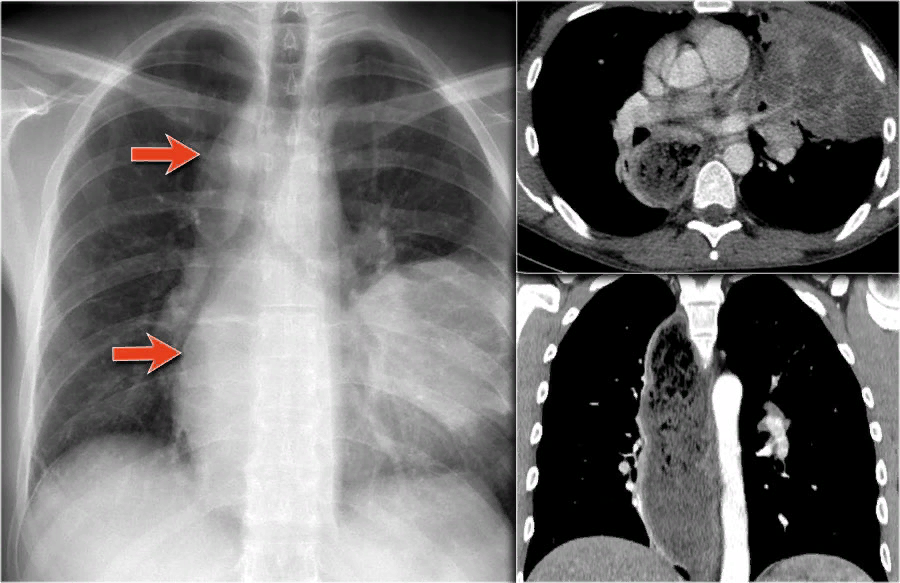 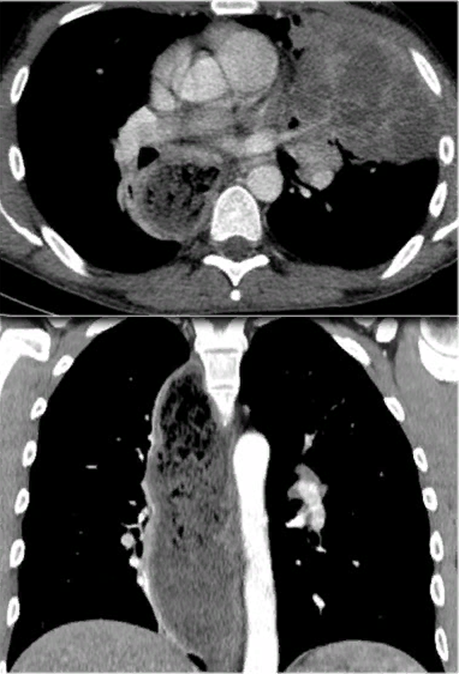 КТ- ОГК (мягкотканное окно) аксиальная и корональная  плоскость: диффузное  расширение пищевода, в нижних отделах обширный участок консолидации неоднородной структуры
Слева определяется интенсивное затемнение  с вогнутой четкой верхней границей.
Тень средостения расширена вправо
Аортопульмональное окноклинический случай №4
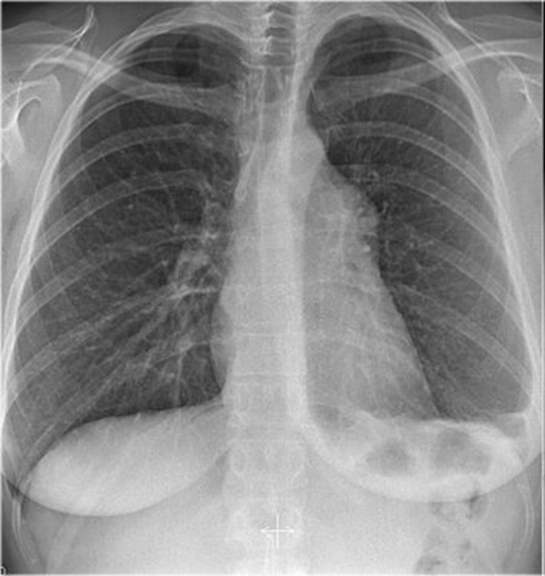 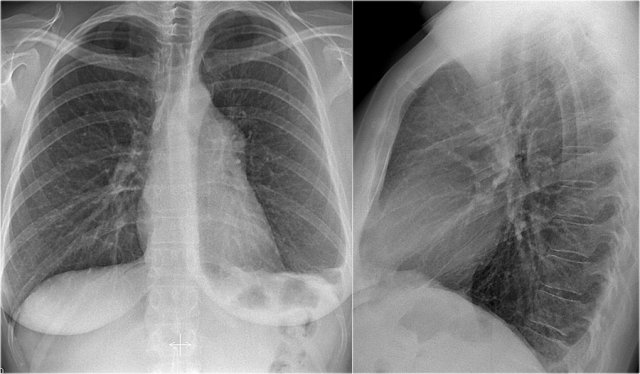 На рентгенограммах аортопульмональное окно это небольшое пространство между дугой аорты и легочной артерией
«Аортопульмональное окно» является частой локализацией лимфаденопатии при различных воспалительных и опухолевых заболеваниях
Лимфома Ходжкинаклинический случай №4 (продолжение)
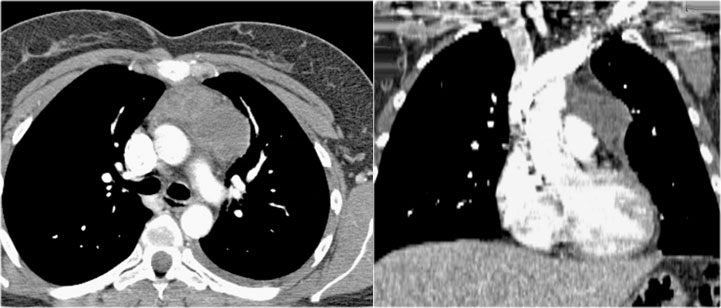 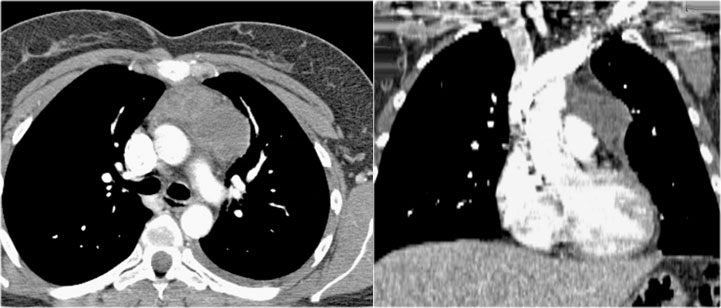 КТ- ОГК (мягкотканное окно) с контрастным усилением, аксиальная и корональная  плоскость, визуализируется гиподенсное образование в переднем средостении
Аортопульмональное окноклинический случай №5
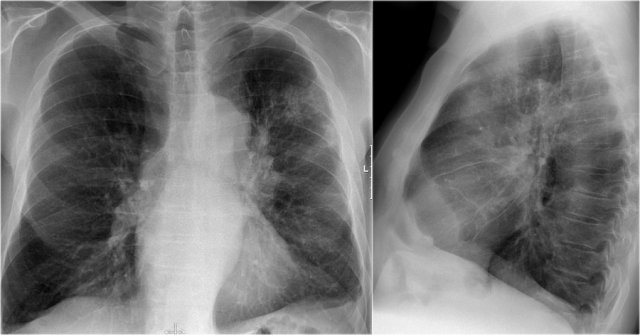 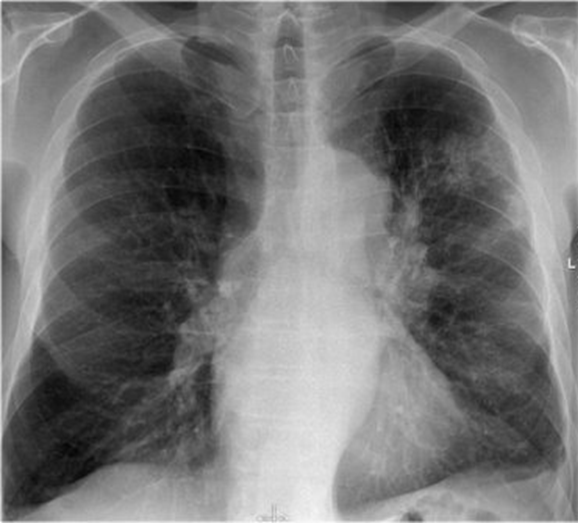 На рентгенограммах ОГК в верхней части средостения слева определяется гомогенное затемнение  с неровными  контурами
Лимфаденопатия средостения и корней обоих легких
В S3 левого лёгкого, участок снижения пневматизации лёгочной ткани, средней интенсивности, с нечёткими, неровными контурами, ребернодиафрагмальный синус слева запаян
[Speaker Notes: В верхней части средостения слева определяется гомогенное затенения с нечеткими контурами]
Мелкоклеточная карцинома легкого клинический случай №5 (продолжение)
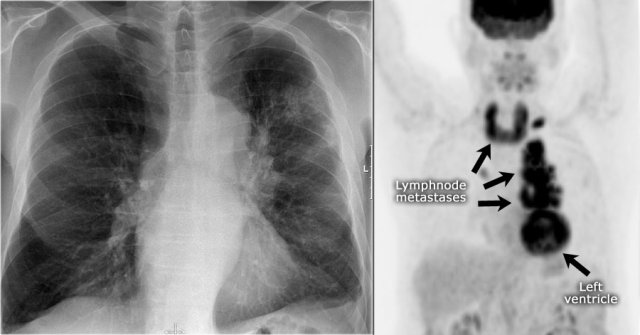 ПЭТ-КТ: 
интенсивное накопление радиофармпрепарата  происходит в лимфоузлах средостения
Конец четвертой части
Спасибо за внимание